Beth yw dyneiddiaeth?
Agwedd ddyneiddiol at fywyd: crynodeb
Mae dyneiddwyr yn credu bod y byd yn lle naturiol – dylem ni ofyn cwestiynau a chwilio am dystiolaeth i'n helpu i'w ddeall (nid yw dyneiddwyr yn credu mewn duw)

Mae dyneiddwyr yn credu y dylem ni fod yn rhydd i ddod o hyd i'r hyn sy'n ein gwneud ni'n hapus

Mae dyneiddwyr yn credu y dylem ni fod yn garedig i bobl eraill, anifeiliaid, a'r blaned
Dyneiddiaeth
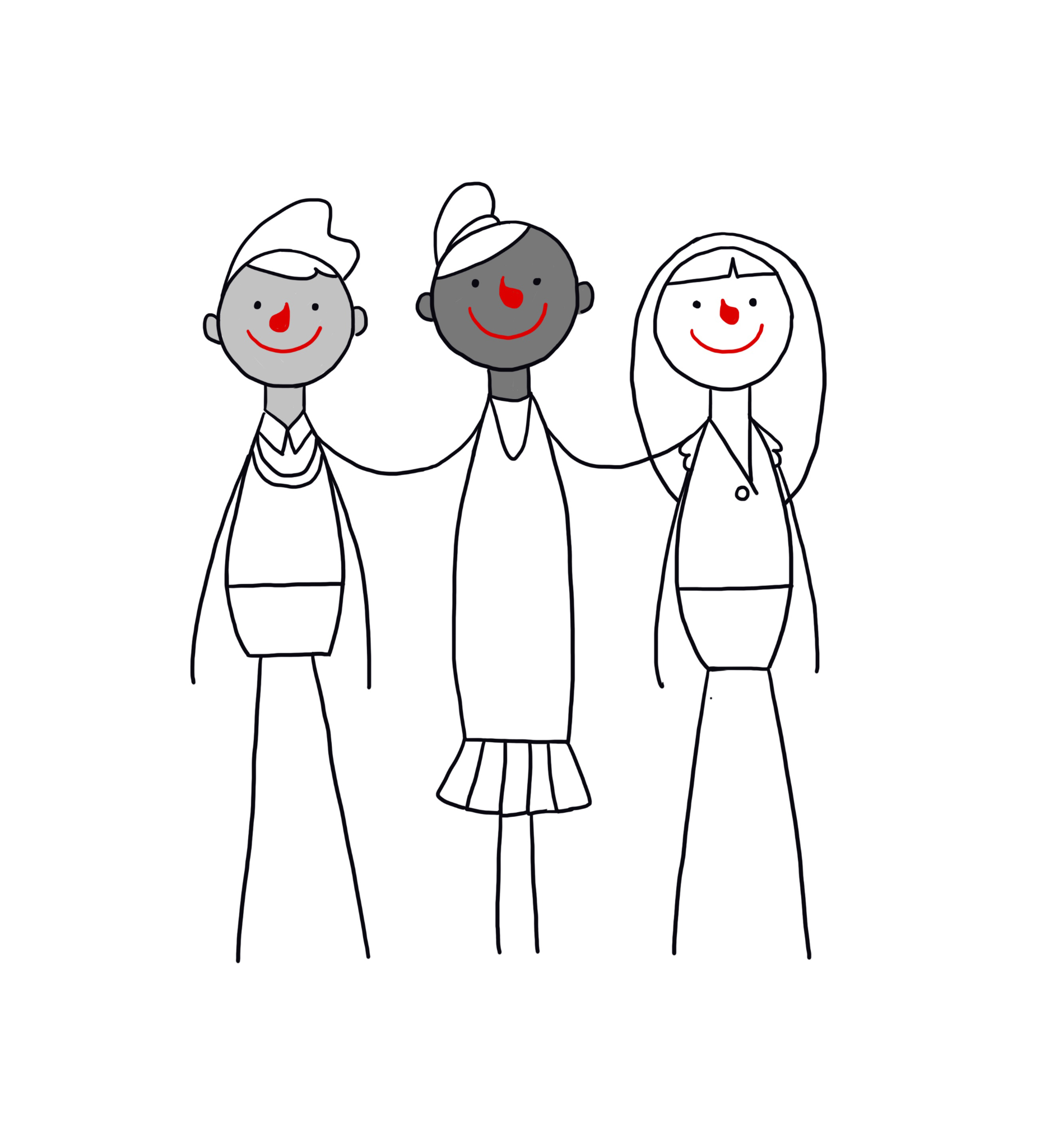 Mae dyneiddiaeth yn fydolwg digrefydd neu'n agwedd ddigrefydd ar fywyd.
Mae'n cefnogi pobl ddigrefydd i ateb cwestiynau am y byd o'n cwmpas ac o ran sut y dylem ni fyw.
Dyneiddiaeth
Nid crefydd yw dyneiddiaeth
Nid yw dyneiddwyr yn credu mewn duwNid oes ganddyn nhw lyfr sanctaidd
Nid oes ganddyn nhw addoldai fel eglwysi neu fosgiau
Dyneiddiaeth
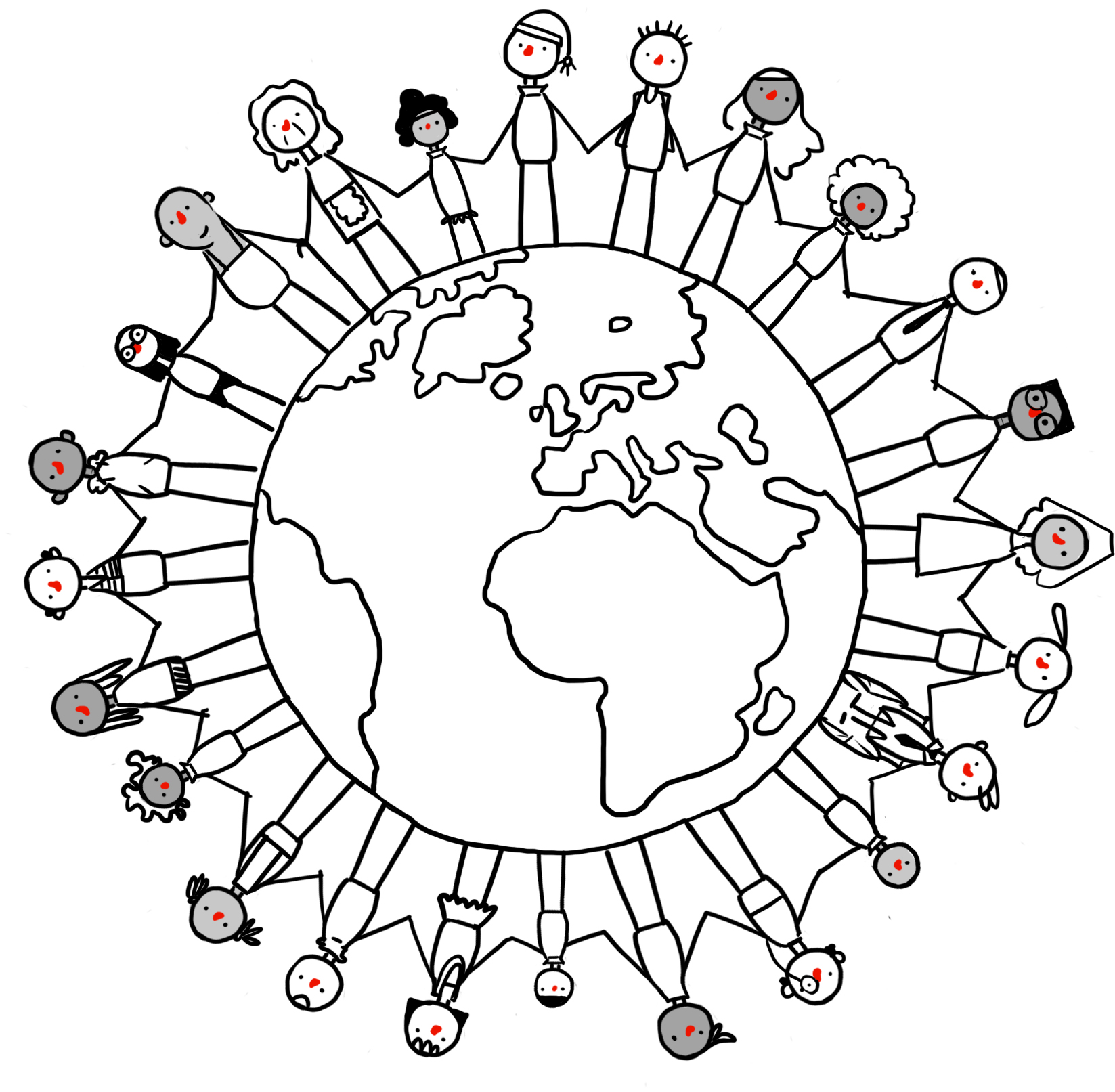 Mae miliynau o bobl yn y DU a ledled y byd yn rhannu credoau dyneiddiol.
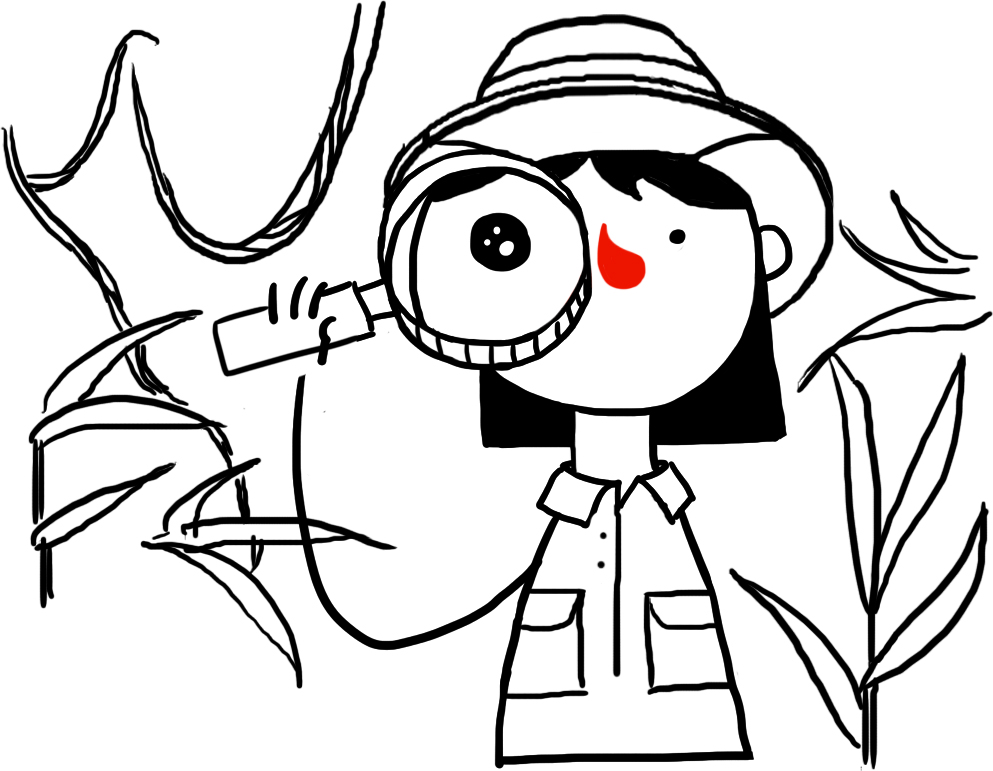 Dyneiddiaeth
Tri pheth y mae dyneiddwyr yn eu credu
Mae'r byd yn lle naturiol – dylem ni ofyn cwestiynau a chwilio am dystiolaeth i'n helpu i'w ddeallDylem ni i gyd fod yn rhydd i ddod o hyd i'r hyn sy'n ein gwneud ni'n hapus.
Dylem ni fod yn garedig i bobl eraill, anifeiliaid, a'r blaned.
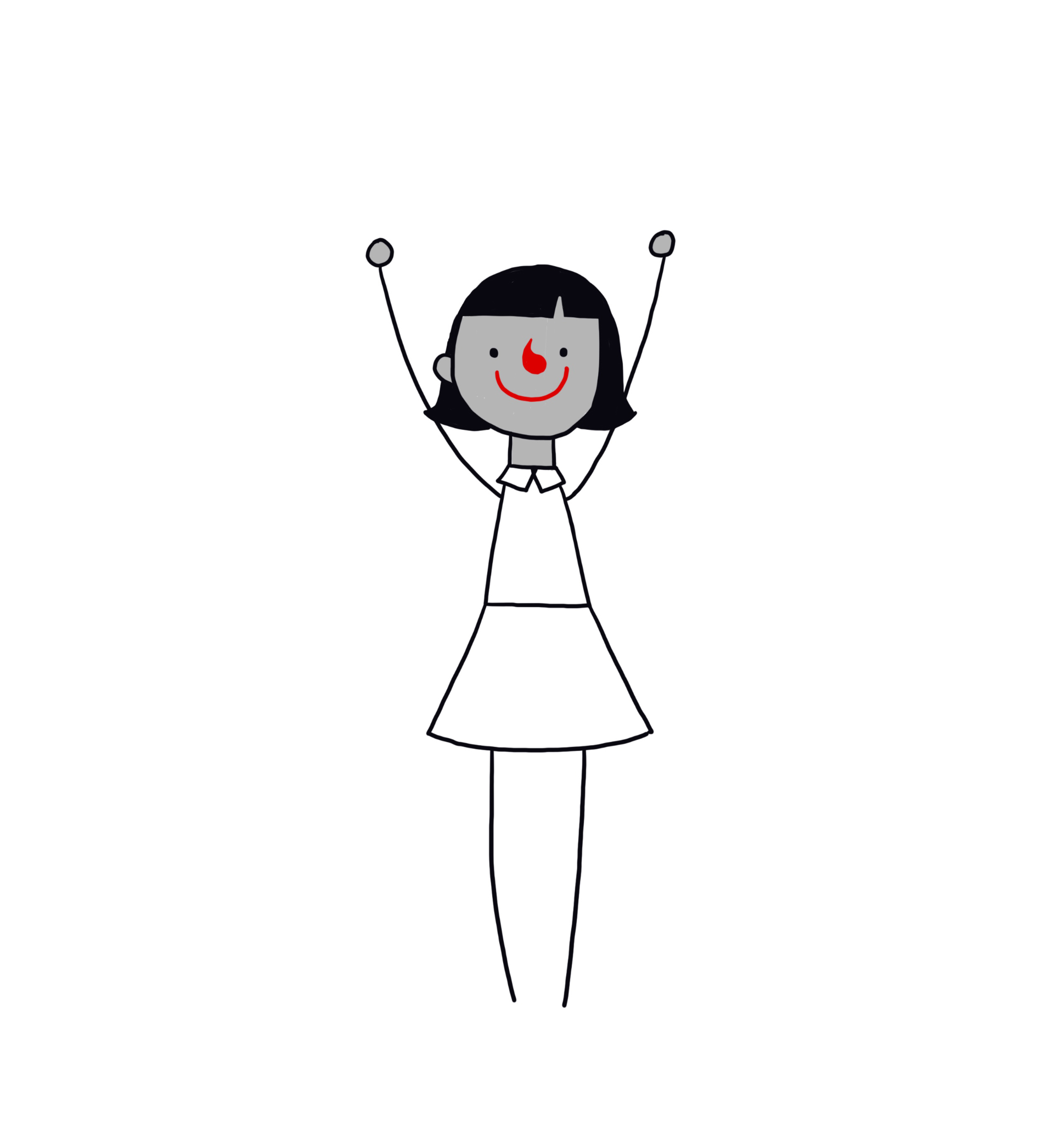 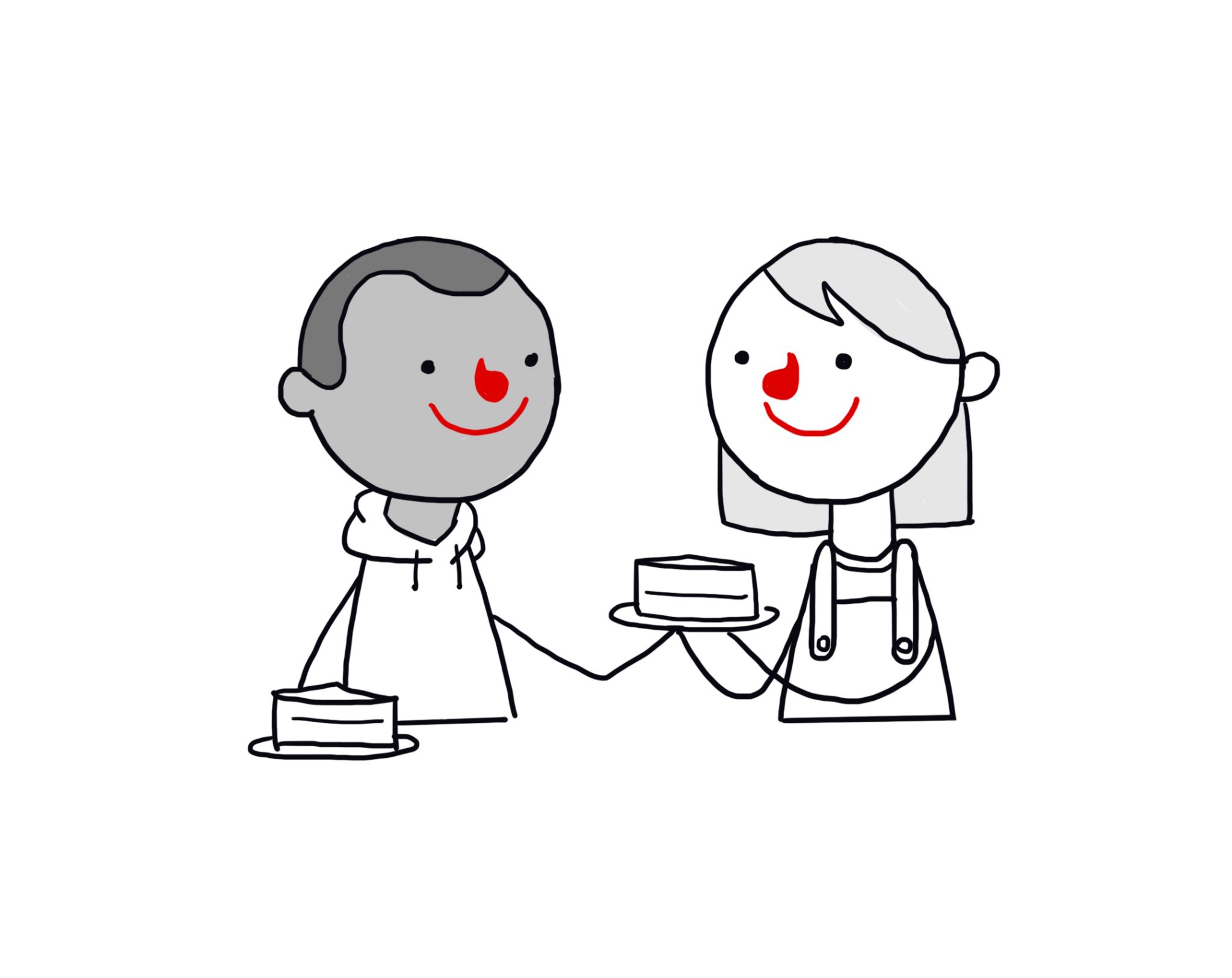 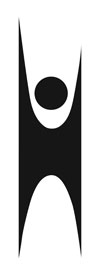 Y Bod Hapus
Dathlu bod yn ddynol
Dathlu'r hyn y gall pobl ei wneud
Dathlu ein bod ni'n gallu bod yn hapus
Here We Are
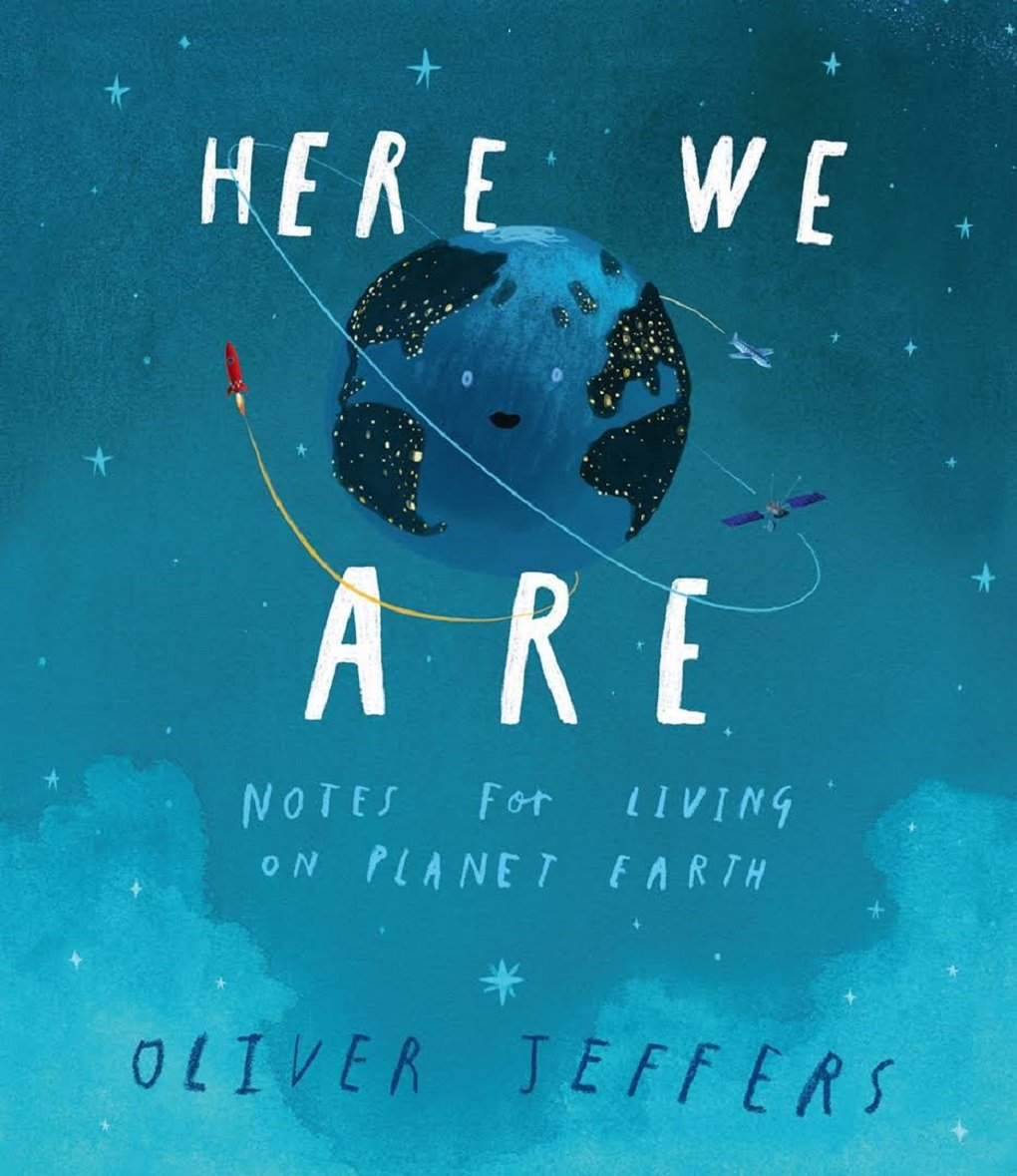 Notes for living on planet Earth
gan Oliver Jeffers
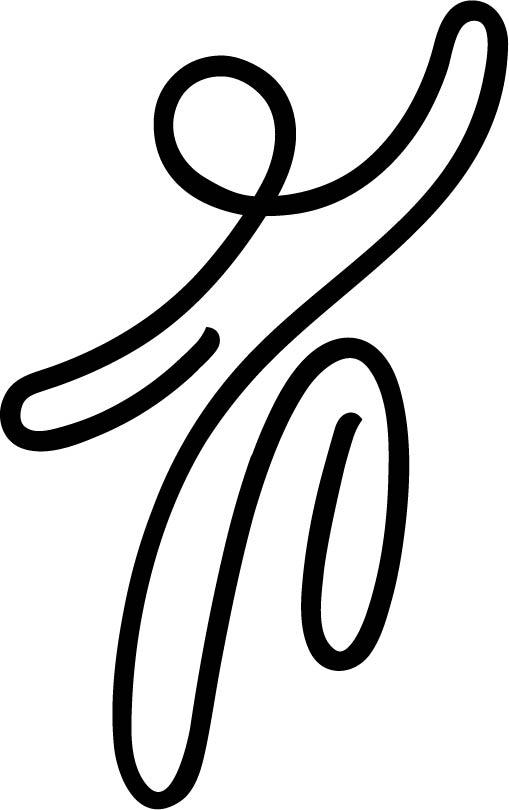 Addurno Person Hapus
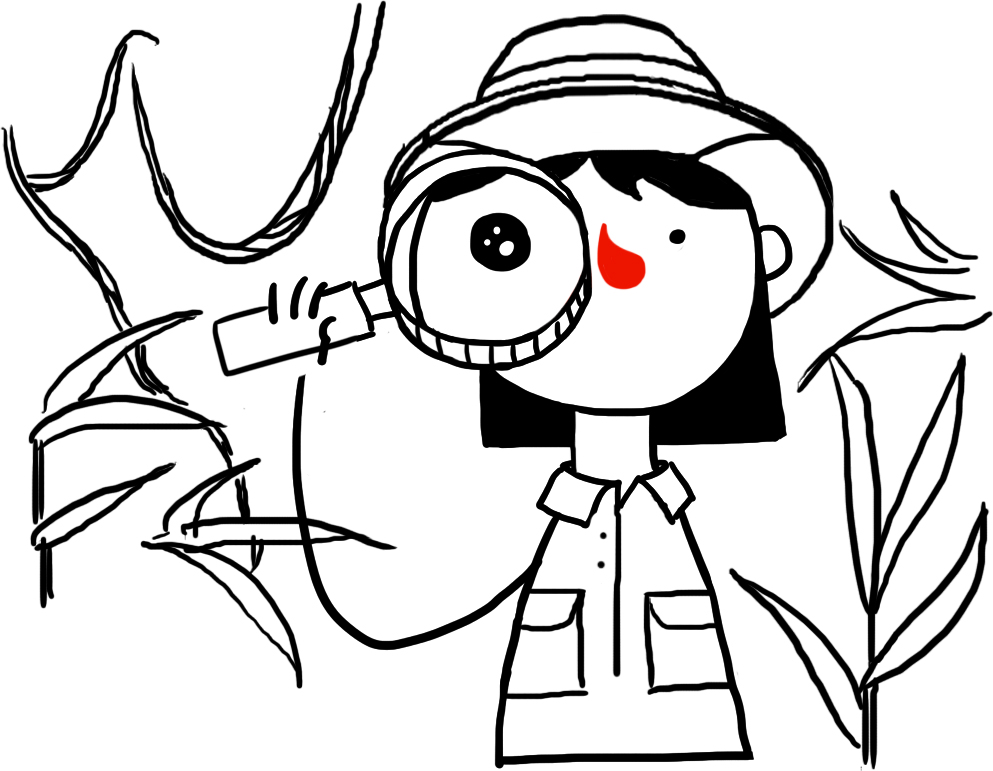 Dyneiddiaeth
Tri pheth y mae dyneiddwyr yn eu credu
Mae'r byd yn lle naturiol – dylem ni ofyn cwestiynau a chwilio am dystiolaeth i'n helpu i'w ddeall.Dylem ni i gyd fod yn rhydd i ddod o hyd i'r hyn sy'n ein gwneud ni'n hapus.Dylem ni fod yn garedig i bobl eraill, anifeiliaid, a'r blaned.
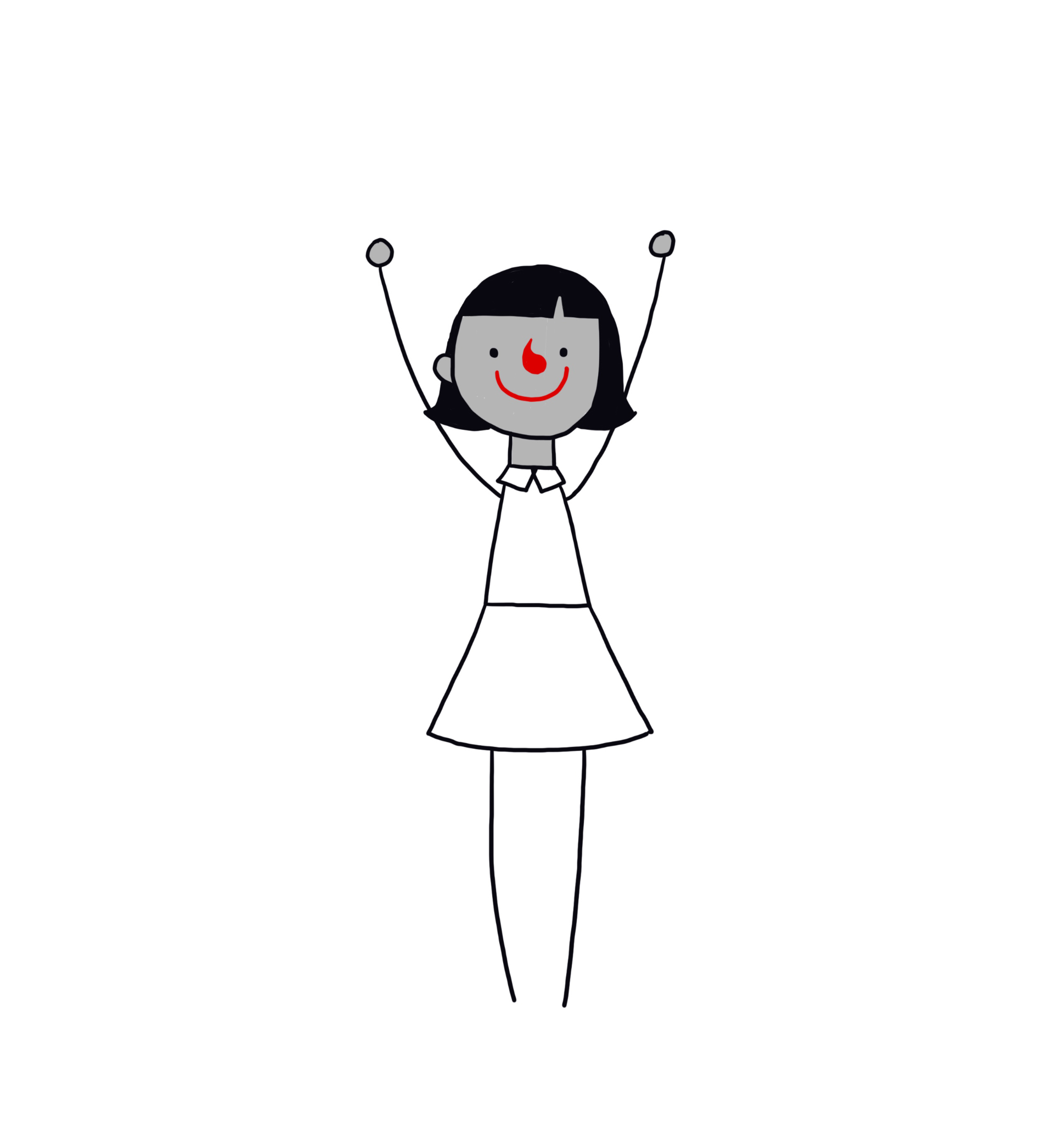 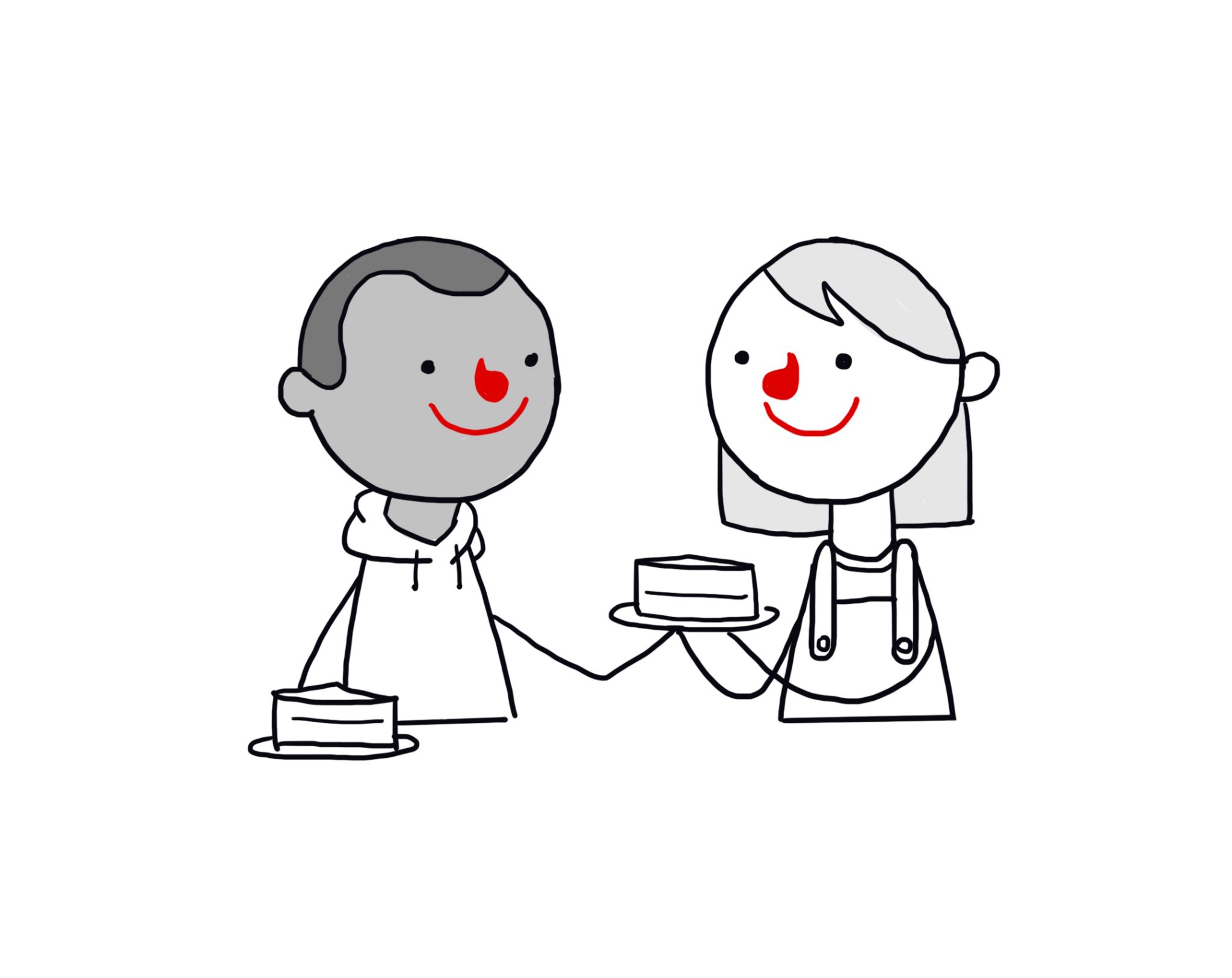